Јелена
и Иван
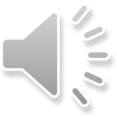 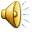 за Сергеја
skolaigk.edu.rs
jelena.edu.rs

Светски дан детета посветили смо 
најхрабријем детету на свету!
Његово име је
СЕРГЕЈ
2
Сарадња
Две основне школе на Звездари ОШ „Јелена Ћетковић“  и ОШ „Иван Горан Ковачић“ удружили су се да помогну другару коме је помоћ била неопходна.

Сергеју је потребан износ од 4200€ сваког месеца за терапију.

Као његови другари у школи „Јелена Ћетковић“ знали смо да морамо нешто предузети и схватили смо да би нам помоћ од стране друге школе добродошла. Позвали смо школу са којом имамо одличну сарадњу, а то је ОШ „Иван Горан Ковачић“
3
На састанку смо договорили следеће кораке:
Ученици од 5-8 разреда прикључују се акцији слања порука на број фондације „Буди хуман“.

Учитељице из ОШ „Иван Горан Ковачић“ организоваће хуманитарни базар са својим ученицима.
4
Галерија слика
Како су наши ученици учествовали у акцији за помоћ свом другару погледајте у галерији слика.
5
6
7
8
Да ли верујете у ове бројеве
900
10
173.000 дин
Укупно
Близу
Више од
анонимних уплата
прикупљених 
на базару
послатих порука на број фондације „Буди хуман“
9
Резулат акције
Претходни бројеви су истинити и представљају резултат наше акције
близу
прикупљено је на базару који су организовали млађи ученици са учитељицама ОШ „Иван Горан Ковачић“
173.000
динара
послато је на број фондације „Буди хуман“ од стране старијих ученика обе школе! Слању порука придружили су се родитељи, баке, деке, наставници, ненаставно особље.
више од
900
порука
укупно
10
уплатило је појединачни новчани износ. Њихова жеља била је да остану анонимни!
родитеља
10
Донација са школског базара
Школски базар одражан је 19.11.2021. године
11
Песма за Сергеја
Сергеј је леп и паметан дечак,
Да би био потпуно здрав
Њему  треба наша помоћ сад.

Да би били хумани, 
пошаљите поруку сада сви
И направићете чудо као и ми.

Никола Иветић
Милош Вујовић
6/4
12
Ако нас питате како смо за 3 

дана успели све ово да 

урадимо, рећи ћемо вам 

само...
13
Пошаљите и ви 1119 на 3030
14
...И чуда су


 могућа
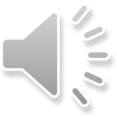 15
Хвала на пажњи!